Financial & Managerial AccountingInformation for Decisions
Seventh Edition
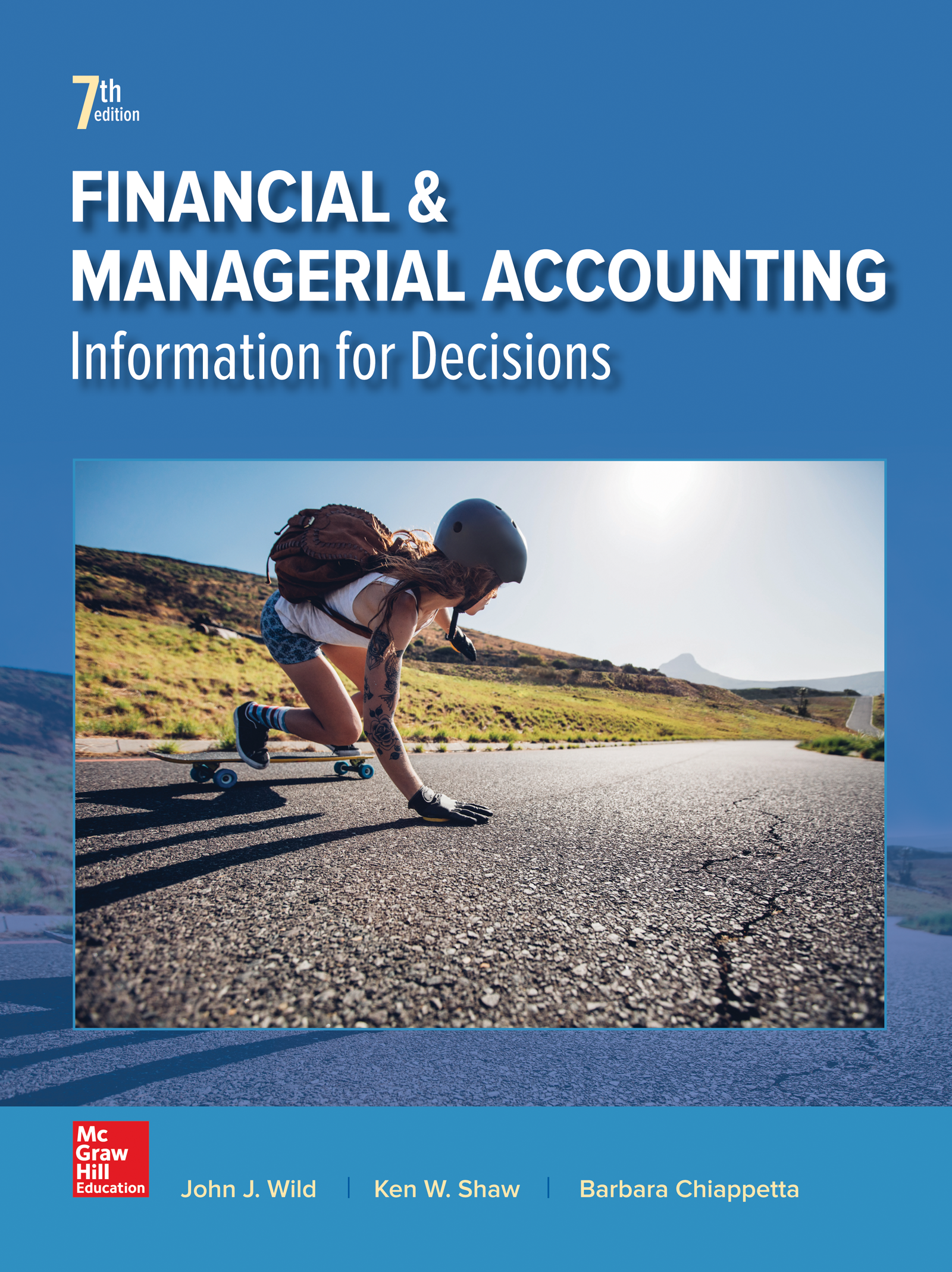 Chapter 9
Accounting for Current Liabilities
© McGraw-Hill Education. All rights reserved. Authorized only for instructor use in the classroom. No reproduction or further distribution permitted without the prior written consent of McGraw-Hill Education.
Learning Objectives (1 of 2)
CONCEPTUAL
C1	Describe current and long-term liabilities and their characteristics.
C2	Identify and describe known current liabilities.
C3	Explain how to account for contingent liabilities.
ANALYTICAL
A1	Compute the times interest earned ratio  and use it to analyze liabilities.
Learning Objectives (2 of 2)
PROCEDURAL
P1	Prepare entries to account for short-term notes payable.
P2	Compute and record employee payroll deductions and liabilities. 
P3	Compute and record employer payroll deductions and liabilities.
P4	Account for estimated liabilities, including warranties and bonuses.
P5	Appendix 9A – Identify and describe the details of payroll reports, records, and procedures.
Learning Objective C1: Describe current and long-term liabilities and their characteristics.
Defining Liabilities
Learning Objective C1: Describe current and long-term liabilities and their characteristics.
Exhibit 9.1
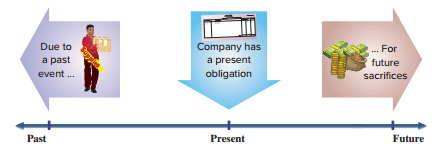 [Speaker Notes: A liability is a probable future payment of assets or services that a company is presently obligated to make as a result of past transactions or events. This definition includes three crucial factors:
A past transaction or event.
A present obligation.
A future payment of assets or services.]
Classifying Liabilities
Learning Objective C1: Describe current and long-term liabilities and their characteristics.
Current Liabilities
Due within one year or the company’s operating cycle, whichever is longer. 	
Long-Term Liabilities
Due after one year or the company’s operating cycle, whichever is longer.
[Speaker Notes: Current liabilities, also called short-term liabilities, are obligations due within one year or the company’s operating cycle, whichever is longer. They are expected to be paid using current assets or by creating other current liabilities. Common examples of current liabilities are accounts payable, short-term notes payable, wages payable, warranty liabilities, lease liabilities, taxes payable, and unearned revenues.

Long-term liabilities are obligations due after one year or the company’s operating cycle whichever is longer. They can include long-term notes payable, warranty liabilities, lease liabilities, and bonds payable. They are sometimes reported on the balance sheet in a single long-term liabilities total or in multiple categories.]
Exhibit 9.2 Current and Long-Term Liabilities (1 of 2)
Learning Objective C1: Describe current and long-term liabilities and their characteristics.
Current liabilities are obligations due within one year or the company’s operating cycle, whichever is longer.
Long-term liabilities are obligations due after one year or the company’s operating cycle, whichever is longer.
[Speaker Notes: Domino’s Pizza, for instance, reports long-term liabilities of $2,224 million. They are reported after current liabilities. A single liability also can be divided between the current and noncurrent sections if a company expects to make payments toward it in both the short and long term. Domino’s reports long-term debt, $2,181 million; and current portion of long-term debt, $59 million. The second item is reported in current liabilities. We sometimes see liabilities that do not have a fixed due date but instead are payable on the creditor’s demand. These are reported as current liabilities because of the possibility of payment in the near term. This slide shows amounts of current liabilities and as a percent of total liabilities for selected companies.]
Exhibit 9.2 Current and Long-Term Liabilities (2 of 2)
Learning Objective C1: Describe current and long-term liabilities and their characteristics.
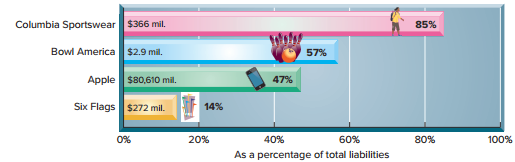 Uncertainty of Liabilities
Learning Objective C1: Describe current and long-term liabilities and their characteristics.
Uncertainty in Whom to Pay
Uncertainty in When to Pay
Uncertainty in How Much to Pay
[Speaker Notes: Accounting for liabilities involves addressing three important questions: Whom to pay? When to pay? How much to pay? Answers to these questions are often decided when a liability is incurred. For example, if a company has a $100 account payable to a specific individual, payable on March 15, the answers are clear. The company knows whom to pay, when to pay, and how much to pay. However, the answers to one or more of these questions are uncertain for some liabilities.]
Learning Objective C2: Identify and describe known current liabilities.
Known Liabilities
Learning Objective C2: Identify and describe known current liabilities.
Accounts Payable
Sales Taxes Payable
Unearned Revenues
Short-Term Notes Payable
Payroll Liabilities
Multi-Period Known Liabilities
[Speaker Notes: Most liabilities arise from situations with little uncertainty. They are set by agreements, contracts, or laws and are measurable. These liabilities are known liabilities, also called definitely determinable liabilities. Known liabilities include accounts payable, notes payable, payroll, sales taxes, unearned revenues, and leases.]
Sales Tax Payable
Learning Objective C2: Identify and describe known current liabilities.
On August 31, Home Depot sold materials for $6,000 that are subject to a 5% sales tax.
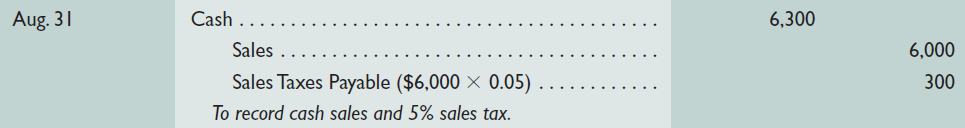 $6,000 × 5% = $300
[Speaker Notes: If Home Depot sells materials on August 31 for $6,000 cash that are subject to a 5% sales tax, the revenue portion of this transaction is recorded as shown. (The entry for cost of sales is omitted for simplicity.)

Sales Taxes Payable is debited and Cash credited when it remits these collections to the government. Sales Taxes Payable is not an expense. It arises because laws require sellers to collect this cash from customers for the government.]
Unearned Revenues (1 of 2)
Learning Objective C2: Identify and describe known current liabilities.
On June 30, Rihanna sells $5,000,000 in tickets for eight concerts.
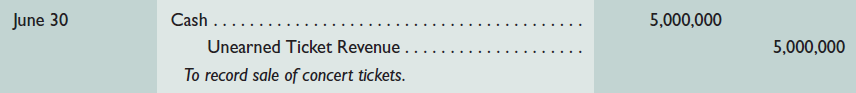 [Speaker Notes: Unearned revenues (also called deferred revenues, collections in advance, and prepayments) are amounts received in advance from customers for future products or services. Advance ticket sales for sporting events or music concerts are examples. Rihanna, for instance, has “deferred revenues” from advance ticket sales. To illustrate, assume that Rihanna sells $5 million in tickets for eight concerts; the entry is shown first in the slide.

When a concert is played, Rihanna would record revenue for the portion earned as shown in the second entry.

Unearned Ticket Revenue is an unearned revenue account and is reported as a current liability. Unearned revenues also arise with airline ticket sales, magazine subscriptions, construction projects, hotel reservations, gift card sales, and custom orders.]
Unearned Revenues (2 of 2)
Learning Objective C2: Identify and describe known current liabilities.
On Oct. 31, Rihanna performs a concert.
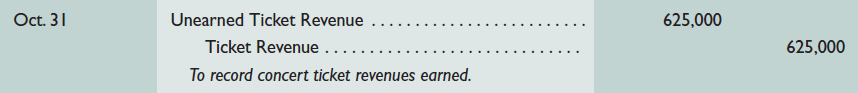 $5,000,000 / 8 = $625,000
Learning Objective P1: Prepare entries to account for short-term notes payable.
Short-Term Notes Payable
Learning Objective P1: Prepare entries to account for short-term notes payable.
A written promise to pay a specified amount on a stated future date within one year or the company’s operating cycle, whichever is longer.
[Speaker Notes: A short-term note payable is a written promise to pay a specified amount on a stated future date within one year or the company’s operating cycle, whichever is longer. Promissory notes can be sold or transferred from party to party. The written documentation provided by notes is helpful in resolving disputes and for pursuing legal actions involving these liabilities. Most notes payable bear interest to compensate for use of the money until payment is made.]
Note Given to Extend Credit Period (1 of 2)
Learning Objective P1: Prepare entries to account for short-term notes payable.
On August 23, Brady Company asks McGraw to accept $100 cash and a 60-day, 12% $500 note to replace its existing $600 Account Payable.
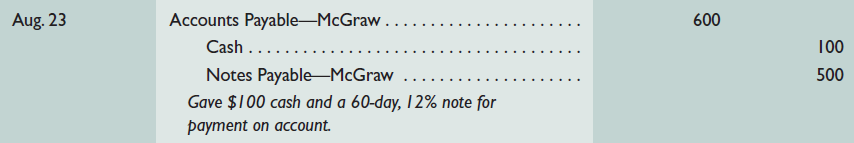 [Speaker Notes: A company can replace an account payable with a note payable. A common example is a creditor that requires the substitution of an interest-bearing note for an overdue account payable that does not bear interest. 

To illustrate, let’s assume that on August 23, Brady Company asks to extend its past-due $600 account payable to McGraw. After some negotiations, McGraw agrees to accept $100 cash and a 60-day, 12%, $500 note payable to replace the account payable. Brady records the transaction with this entry shown.]
Note Given to Extend Credit Period (2 of 2)
Learning Objective P1: Prepare entries to account for short-term notes payable.
On October 22, Brady pays the note plus interest to McGraw.
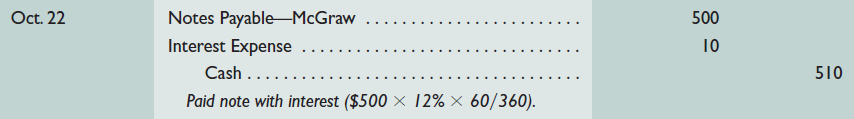 Interest expense = $500 × 12% × (60 ÷ 360) = $10
[Speaker Notes: Signing the note changes Brady’s debt from an account payable to a note payable. McGraw prefers the note payable over the account payable because it earns interest and it is written documentation of the debt’s existence, term, and amount. When the note comes due, Brady pays the note and interest by giving McGraw a check for $510. Brady records that payment with this entry:

Interest expense is computed by multiplying the principal of the note ($500) by the annual interest rate (12%) for the fraction of the year the note is outstanding (60 days/360 days).]
Note Given To Borrow From Bank (1 of 2)
Learning Objective P1: Prepare entries to account for short-term notes payable.
On Sept. 30, a company borrows $2,000 from a bank at 12% interest for 60 days.
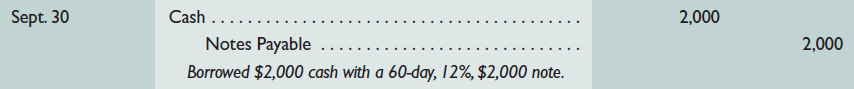 [Speaker Notes: A bank requires a borrower to sign a promissory note when making a loan. When the note comes due, the borrower repays the note with an amount larger than the amount borrowed. The difference between the amount borrowed and the amount repaid is interest. Consider a type of note whose signer promises to pay principal (the amount borrowed) plus interest. In this case, the face value of the note equals the principal. Face value is the value shown on the face (front) of the note. 

The borrower records its receipt of cash and the new liability with the first entry shown.

When principal and interest are paid, the borrower records payment with this second entry.]
Note Given To Borrow From Bank (2 of 2)
Learning Objective P1: Prepare entries to account for short-term notes payable.
On Nov. 29, the company repays the principal of the note plus interest.
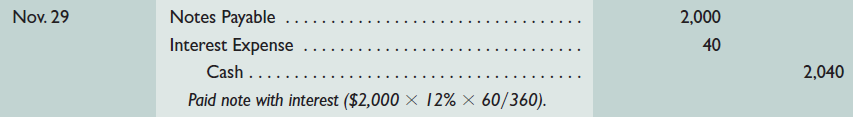 Interest expense = $2,000 × 12% × (60 ÷ 360) = $40
When Note Extends over Period-End
Learning Objective P1: Prepare entries to account for short-term notes payable.
Note Date
End of Period
An adjusting entry is required to record Interest Expense incurred to date.
Maturity Date
[Speaker Notes: When the end of an accounting period occurs between the signing of a note payable and its maturity date, we must record the accrued but unpaid interest  on the note.]
End-of-Period Adjustment to Notes (1 of 2)
Learning Objective P1: Prepare entries to account for short-term notes payable.
On Dec. 16, 2017, a company borrows $2,000 from a bank at 12% interest for 60 days. An adjusting entry is needed on December 31.
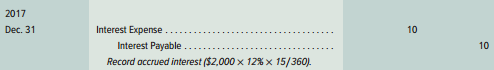 [Speaker Notes: To illustrate, return to the note in Exhibit 11.3, but assume that the company borrows $2,000 cash on December 16, 2017, instead of September 30. This 60-day note matures on February 14, 2018, and the company’s fiscal year ends on December 31. Thus, we need to record interest expense for the final 15 days in December. This means that one-fourth (15 days/60 days) of the $10 total interest is an expense of year 2017. The borrower records this expense (assuming no reversing entries were made) with the following adjusting entry shown first.

When this note matures on February 14, the borrower must recognize 45 days of interest expense for year 2017 and remove the balances of the two liability accounts shown second.

Review what you have learned in the following NEED-TO-KNOW Slides.]
End-of-Period Adjustment to Notes (2 of 2)
Learning Objective P1: Prepare entries to account for short-term notes payable.
On Feb. 14, 2018, the company repays this principal and interest on the note.
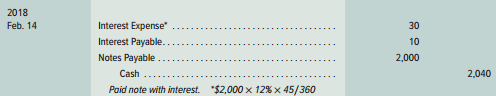 NEED-TO-KNOW 9-1 Part 1 (1 of 2)
Learning Objective P1: Prepare entries to account for short-term notes payable.
Part 1. A retailer sells merchandise for $500 cash on June 30 (cost of merchandise is $300). The sales tax law requires the retailer to collect 7% sales tax on every dollar of merchandise sold. Record the entry for the $500 sale and its applicable sales tax. Also record the entry that shows the remittance of the 7% tax on this sale to the state government on July 15.
[Speaker Notes: A retailer sells merchandise for $500 cash on June 30 (cost of merchandise is $300). The sales tax law requires the retailer to collect 7% sales tax on every dollar of merchandise sold. Record the entry for the $500 sale and its applicable sales tax. Also record the entry that shows the remittance of the 7% tax on this sale to the state government on July 15. To record the sale on June 30, we credit Sales for the $500. We also credit Sales taxes payable ($500 multiplied by 7% = $35), and debit Cash for the total, $535. On the same date, we also record the cost of goods sold, debiting Cost of goods sold, $300, and crediting Merchandise inventory. On July 15, the sales tax is remitted to the state government, debiting Sales taxes payable, $35, and crediting Cash.]
NEED-TO-KNOW 9-1 Part 1 (2 of 2)
Learning Objective P1: Prepare entries to account for short-term notes payable.
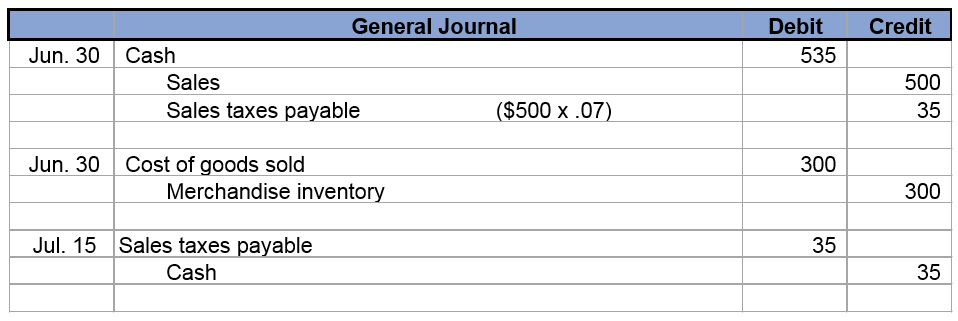 NEED-TO-KNOW 9-1 Part 2 (1 of 2)
Learning Objective P1: Prepare entries to account for short-term notes payable.
Part 2. A ticket agency receives $40,000 cash in advance ticket sales for a four-date tour of Haim. Record the advance ticket sales on April 30. Record the revenue earned for the first concert date of May 15,assuming it represents one-fourth of the advance ticket sales.
[Speaker Notes: A ticket agency receives $40,000 cash in advance ticket sales for a four-date tour of Haim. Record the advance ticket sales on April 30. Record the revenue earned for the first concert date of May 15, assuming it represents one-fourth of the advance ticket sales. To record the receipt of cash in advance, we debit Cash, $40,000, and credit the liability account, Unearned ticket revenue for the same amount. This liability is satisfied as the concerts are performed. The first concert is on May 15. We debit the liability account, Unearned ticket revenue, for one-fourth of the advance ticket sales, $10,000, and we credit the revenue account, Earned ticket revenue.]
NEED-TO-KNOW 9-1 Part 2 (2 of 2)
Learning Objective P1: Prepare entries to account for short-term notes payable.
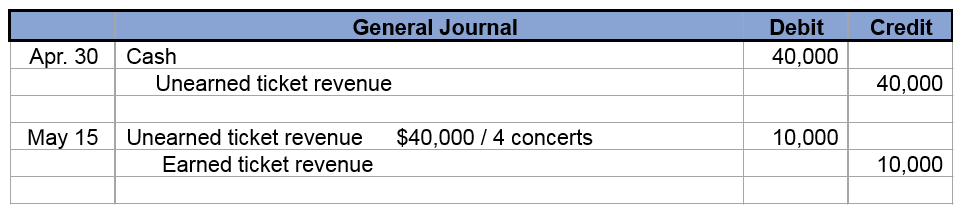 NEED-TO-KNOW 9-1 Part 3 (1 of 2)
Learning Objective P1: Prepare entries to account for short-term notes payable.
Part 3. On November 25 of the current year, a company borrows $8,000 cash by signing a 90-day, 5% note payable with a face value of $8,000. (a) Compute the accrued interest payable on December 31 of the current year, (b) prepare the journal entry to record the accrued interest expense at December 31 of the current year, and (c) prepare the journal entry to record payment of the note at maturity.
[Speaker Notes: On November 25 of the current year, a company borrows $8,000 cash by signing a 90-day, 5% note payable with a face value of $8,000. (a) Compute the accrued interest payable on December 31 of the current year, (b) prepare the journal entry to record the accrued interest expense at December 31 of the current year and, (c) prepare the journal entry to record payment of the note at maturity. When the company borrows the $8,000, the journal entry is a debit to Cash, $8,000, and a credit to the liability account, Notes payable. On December 31, we accrue the interest for the number of days between November 25 and December 31. There are five days remaining in November plus 31 days in December; a total of 36 days. We record 36 days of interest expense; $8,000 multiplied by 5% multiplied by 36/360 is $40 of accrued interest, and we credit Interest payable. The maturity date is 90 days after November 25, February 23. On that date, the $8,000 plus 90 days of interest is repaid. The journal entry records an additional 54 days of interest; between December 31 and February 23. $8,000 multiplied by 5% multiplied by 54/360 is $60 of interest expense incurred in the second year. Debit interest payable for the 36 days of interest accrued in the first year, $40, debit Notes payable for the principal amount, $8,000, and we credit Cash for principal plus 90 days of interest, $8,100.]
NEED-TO-KNOW 9-1 Part 3 (2 of 2)
Learning Objective P1: Prepare entries to account for short-term notes payable.
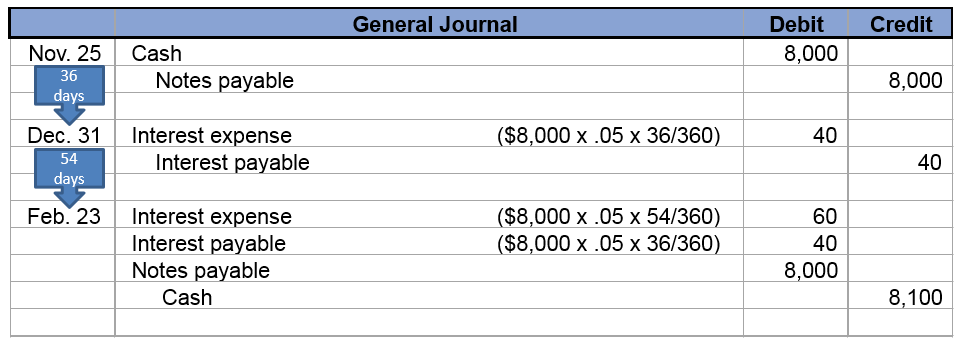 Learning Objective P2: Compute and record employee payroll deductions and liabilities.
Payroll Liabilities
Learning Objective P2: Compute and record employee payroll deductions and liabilities.
Employers incur expenses and liabilities from having employees.
[Speaker Notes: Payroll liabilities are an important part of known liabilities and deserve special attention. An employer incurs several expenses and liabilities from having employees. These expenses and liabilities are often large and arise from salaries and wages earned, from employee benefits, and from payroll taxes levied on the employer.]
Exhibit 9.3 Employee Payroll Deductions
Learning Objective P2: Compute and record employee payroll deductions and liabilities.
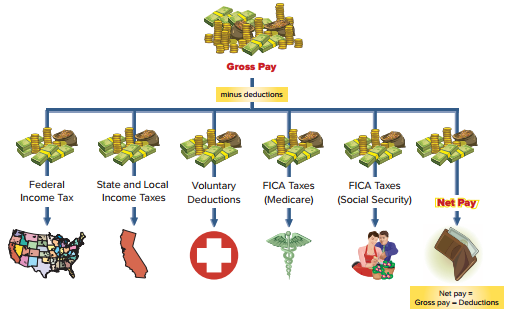 [Speaker Notes: Gross pay is the total compensation an employee earns including wages, salaries, commissions, bonuses, and any compensation earned before deductions such as taxes. (Wages usually refer to payments to employees at an hourly rate. Salaries usually refer to payments to employees at a monthly or yearly rate.) Net pay, also called take-home pay, is gross pay less all deductions. Payroll deductions, commonly called withholdings, are amounts withheld from an employee’s gross pay, either required or voluntary. Required deductions result from laws and include income taxes and Social Security taxes. Voluntary deductions, at an employee’s option, include pension and health contributions, health and life insurance premiums, union dues, and charitable giving.]
Employee FICA Taxes
Learning Objective P2: Compute and record employee payroll deductions and liabilities.
Federal Insurance Contributions Act (FICA)
FICA Taxes — Soc. Sec.
2016: 6.2% of the first $118,500 earned in the year.
FICA Taxes — Medicare
2016: 1.45% of all wages earned in the year.
Employers must pay withheld taxes to the Internal Revenue Service (IRS).
[Speaker Notes: The federal Social Security system provides retirement, disability, survivorship, and medical benefits to qualified workers. Laws require employers to withhold Federal Insurance Contributions Act (FICA) taxes from employees’ pay to cover costs of the system. Employers usually separate FICA taxes into two groups: (1) retirement, disability, and survivorship and (2) medical. For the first group, the Social Security system provides payments those who qualify. Taxes related to this group are often called Social Security taxes. For the second group, the system provides payments to those who qualify, and taxes related to this group are commonly called Medicare taxes (part of FICA taxes).

Law requires employers to withhold FICA taxes from each employee’s salary or wages on each payday. The taxes for Social Security and Medicare are computed separately. For example, for 2016, the amount withheld from each employee’s pay for Social Security tax is 6.2% of the first $118,500 the employee earns in the calendar year. The Medicare tax is 1.45% of all amounts the employee earns; there is no maximum limit to Medicare tax. A 0.9% Additional Medicare Tax is imposed on the employee for pay in excess of $200,000 (this additional tax is not imposed on the employer).]
Employee Income Tax
Learning Objective P2: Compute and record employee payroll deductions and liabilities.
Federal Income Tax
State and Local Income Taxes
Amounts withheld depend on the employee’s earnings, tax rates, and number of withholding allowances.
Employers must pay the taxes withheld from employees’ gross pay to the appropriate government agency.
[Speaker Notes: Most employers are required to withhold federal income tax from each employee’s paycheck. The amount withheld is computed using tables published by the IRS. The amount depends on the employee’s annual earnings rate and the number of withholding allowances the employee claims. Allowances reduce the amount of taxes one owes the government. The more allowances one claims, the less tax the employer will withhold. Employees can claim allowances for themselves and their dependents. Most states and many local governments require employers to withhold income taxes from employees’ pay and to send them promptly to the proper government agency. Until they are paid, withholdings are reported as a current liability on the employer’s balance sheet.]
Employee Voluntary Deductions
Learning Objective P2: Compute and record employee payroll deductions and liabilities.
Amounts withheld depend on the employee’s request.
Examples include union dues, savings accounts, pension contributions, insurance premiums, and charities.
Employers owe voluntary amounts withheld from employees’ gross pay to the designated agency.
[Speaker Notes: Beyond Social Security, Medicare, and income taxes, employers often withhold other amounts from employees’ earnings. These withholdings arise from employee requests, contracts, unions, or other agreements. They can include amounts for charitable giving, medical and life insurance premiums, pension contributions, and union dues. Until they are paid, such withholdings are reported as part of employers’ current liabilities.]
Recording Employee Payroll Deductions
Learning Objective P2: Compute and record employee payroll deductions and liabilities.
An entry to record payroll expenses and deductions for an employee might look like this.
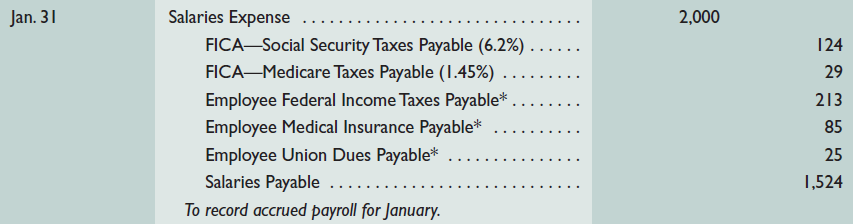 *Amounts taken from employee’s employment records
[Speaker Notes: Employers must accrue payroll expenses and liabilities at the end of each pay period. To illustrate, assume that an employee earns a salary of $2,000 per month. At the end of January, the employer’s entry to accrue payroll expenses and liabilities for this employee is Salaries Expense (debit) shows that the employee earns a gross salary of $2,000. The first five payables (credits) show the liabilities the employer owes on behalf of this employee to cover FICA taxes, income taxes, medical insurance, and union dues. The Salaries Payable account (credit) records the $1,524 net pay the employee receives from the $2,000 gross pay earned. The entry to record cash payment to this employee is to debit Salaries Payable and credit Cash for $1,524.]
Learning Objective P3: Compute and record employer payroll deductions and liabilities.
Employer Payroll Taxes
Learning Objective P3: Compute and record employer payroll deductions and liabilities.
Employers pay amounts equal to that  withheld from the employee’s gross pay.
FICA Taxes
Medicare Taxes
Federal and State Unemployment Taxes
[Speaker Notes: Employers must pay payroll taxes in addition to those required of employees. Employer taxes include FICA and unemployment taxes. Employers must pay FICA taxes on their payroll to employees. For 2016, the employer must pay Social Security tax of 6.2% on the first $118,500 earned by each employee, and 1.45% Medicare tax on all earnings of each employee. An employer’s tax is credited to the same FICA Taxes Payable accounts used to record the Social Security and Medicare taxes withheld from employees. A self-employed person must pay both the employee and employer FICA taxes.]
Federal and State Unemployment Taxes
Learning Objective P3: Compute and record employer payroll deductions and liabilities.
Federal Unemployment Tax (FUTA)
6.0% on the first $7,000 of wages paid to each employee. A credit up to 5.4% is given for SUTA paid, therefore the net rate is 0.6%. 
State Unemployment Tax (SUTA)
5.4% on the first $7,000 of wages paid to each employee. Merit ratings may lower SUTA rates.
[Speaker Notes: The federal government participates with states in a joint federal and state unemployment insurance program. Each state administers its program. These programs provide unemployment benefits to qualified workers. The federal government approves state programs and pays a portion of their administrative expenses.
Federal Unemployment Tax Act (FUTA). Employers are subject to a federal unemployment tax on wages and salaries paid to their employees. For the recent year, employers were required to pay FUTA taxes of as much as 6.0% of the first $7,000 earned by each employee. This federal tax can be reduced by a credit of up to 5.4% for taxes paid to a state program. As a result, the net federal unemployment tax is often only 0.6%.
State Unemployment Tax Act (SUTA). All states support their unemployment insurance programs by placing a payroll tax on employers. (A few states require employees to make a contribution. In the book’s assignments, we assume that this tax is only on the employer.) In most states, the base rate for SUTA taxes is 5.4% of the first $7,000 paid each employee. This base rate is adjusted according to an employer’s merit rating. The state assigns a merit rating that reflects a company’s stability or instability in employing workers. A good rating reflects stability in employment and means an employer can pay less than the 5.4% base rate. A low rating reflects high turnover or seasonal hirings and layoffs.]
Recording Employer Payroll Taxes
Learning Objective P3: Compute and record employer payroll deductions and liabilities.
An entry to record the employer payroll taxes for January might look like this.
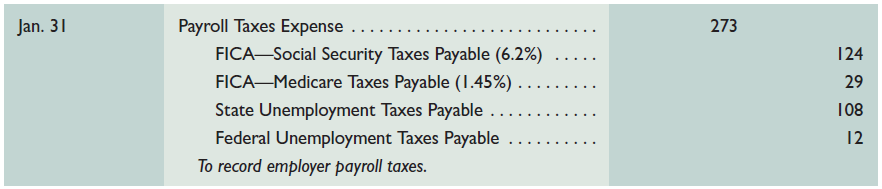 SUTA: $2,000 × 5.4% = $108
FUTA: $2,000 × (0.6) = 12
FICA amounts are the same as that withheld from the employee’s gross pay.
[Speaker Notes: Employer payroll taxes are an added expense beyond the wages and salaries earned by employees. These taxes are often recorded in an entry separate from the one recording payroll expenses and deductions. To illustrate, assume that the $2,000 recorded salaries expense from the previous example is earned by an employee whose earnings have not yet reached $5,000 for the year. This means the entire salaries expense for this period is subject to tax because year-to-date pay is under $7,000. Also assume that the federal unemployment tax rate is 0.6% and the state unemployment tax rate is 5.4%. Consequently, the FICA portion of the employer’s tax is $153, computed by multiplying both the 6.2% and 1.45% by the $2,000 gross pay. Moreover, state unemployment (SUTA) taxes are $108 (5.4% of the $2,000 gross pay), and federal unemployment (FUTA) taxes are $12 (0.6% of $2,000). The entry to record the employer’s payroll tax expense and related liabilities is shown.

Review what you have learned in the following NEED-TO-KNOW Slides.]
Internal Control of Payroll
Learning Objective P3: Compute and record employer payroll deductions and liabilities.
Four key areas of payroll activities that should be separated and monitored:
Employee Hiring
Payroll Preparation
Timekeeping
Payroll Payment
[Speaker Notes: Internal controls are crucial for payroll because of a high risk of fraud and error.  The four key areas that should be separated and monitored include: Employee Hiring, Payroll Preparation; Timekeeping; and Payroll Payment.]
Multi-Period Known Liabilities
Learning Objective C2: Identify and describe known current liabilities.
Includes Unearned Revenues and Notes Payable
Unearned Revenues from magazine subscriptions often cover more than one accounting period. A portion of the earned revenue is recognized each period and the Unearned Revenue account is reduced.
Notes Payable often extend over more than one accounting period. A three-year note would be classified as a current liability for one year and a long-term liability for two years.
[Speaker Notes: Many known liabilities extend over multiple periods. These often include unearned revenues and notes payable. For example, if Sports Illustrated sells a four-year magazine subscription, it records amounts received for this subscription in an Unearned Subscription Revenues account. Amounts in this account are liabilities, but are they current or long term? They are both. The portion of the Unearned Subscription Revenues account that will be fulfilled in the next year is reported as a current liability. The remaining portion is reported as a long-term liability. The same analysis applies to notes payable. For example, a borrower reports a three-year note payable as a long-term liability in the first two years it is outstanding. In the third year, the borrower reclassifies this note as a current liability since it is due within one year or the operating cycle, whichever is longer. The current portion of long-term debt refers to that part of long-term debt due within one year or the operating cycle, whichever is longer. Long-term debt is reported under long-term liabilities, but the current portion due is reported under current liabilities.

Some known liabilities are rarely reported in long-term liabilities. These include accounts payable, sales taxes, and wages and salaries.]
NEED-TO-KNOW 9-2 Part 1 (1 of 3)
Learning Objective P2: Compute and record employee payroll deductions and liabilities. 
Learning Objective P3: Compute and record employer payroll deductions and liabilities.
A company’s first weekly pay period of the year ends on January 8. On that date, the column totals in its payroll register show that sales employees earned $30,000, and office employees earned $20,000 in salaries. The employees are to have withheld from their salaries FICA Social Security taxes at the rate of 6.2%, FICA Medicare taxes at the rate of 1.45%, $9,000 of federal income taxes, $2,000 of medical insurance deductions, and $1,000 of pension contributions. No employee earned more than $7,000 in the first pay period.
[Speaker Notes: A company’s first weekly pay period of the year ends on January 8. On that date, the column total in its payroll register shows that sales employees earned $30,000, and office employees earned $20,000 in salaries. The employees are to have withheld from their salaries FICA Social Security taxes at the rate of 6.2%, FICA Medicare taxes at the rate of 1.45%, $9,000 of federal income taxes, $2,000 of medical insurance deductions, and $1,000 of pension contributions. No employee earned more than $7,000 in the first pay period. Compute FICA Social Security taxes payable and FICA Medicare taxes payable.

Prepare the journal entry to record the company’s January 8 (employee) payroll expenses and liabilities. We begin by recording the salaries expense. We debit Sales salaries expense, $30,000, and Office salaries expense for $20,000. All $50,000 is now payable, either for deductions, or to the employees in the form of their net pay. We credit FICA - Social Security taxes payable, $50,000 multiplied by 6.2%, $3,100; we credit FICA - Medicare taxes payable, $50,000 multiplied by 1.45%, $725; credit employee Federal income taxes payable, $9,000; credit Employee medical insurance payable, $2,000; credit employee pensions payable, $1,000; and credit salaries payable for the net pay, $50,000 of gross pay minus $15,825 of deductions, net pay is $34,175.]
NEED-TO-KNOW 9-2 Part 1 (2 of 3)
Learning Objective P2: Compute and record employee payroll deductions and liabilities. 
Learning Objective P3: Compute and record employer payroll deductions and liabilities.
Part 1)  Compute FICA Social Security taxes payable and FICA Medicare taxes payable. Prepare the journal entry to record the company’s January 8 (employee) payroll expenses and liabilities.
NEED-TO-KNOW 9-2 Part 1 (3 of 3)
Learning Objective P2: Compute and record employee payroll deductions and liabilities. 
Learning Objective P3: Compute and record employer payroll deductions and liabilities.
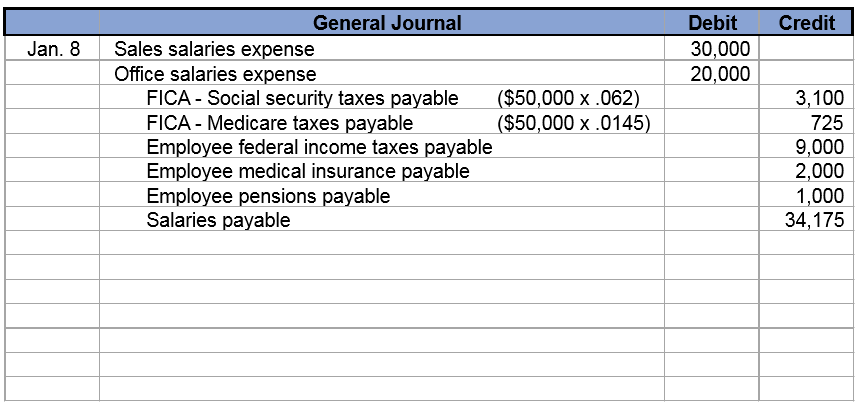 NEED-TO-KNOW 9-2 Part 2 (1 of 2)
Learning Objective P2: Compute and record employee payroll deductions and liabilities.
Learning Objective P3: Compute and record employer payroll deductions and liabilities.
Part 2)  Prepare the journal entry to record the company’s (employer) payroll taxes resulting from the January 8 payroll. Its merit rating reduces its state unemployment tax rate to 3.4% of the first $7,000 paid to each employee. The federal unemployment tax rate is 0.6%.
[Speaker Notes: Prepare the journal entry to record the company’s (employer) payroll taxes resulting from the January 8 payroll. Its merit rating reduces its state unemployment tax rate to 3.4% of the first $7,000 paid to each employee. The federal unemployment tax rate is 0.6%. The total payroll taxes expense is equal to: the matching amount of Social Security taxes payable, $50,000 multiplied by 6.2%, $3,100; the matching amount of Medicare taxes payable, $50,000 multiplied by 1.45%, $725; SUTA (state unemployment taxes) payable, which are paid entirely by the employer, $50,000 multiplied by 3.4%, $1,700; and Federal unemployment taxes payable, again paid entirely by the employer, $50,000 multiplied by 0.6%, $300. Total payroll taxes expense is $5,825.]
NEED-TO-KNOW 9-2 Part 2 (2 of 2)
Learning Objective P2: Compute and record employee payroll deductions and liabilities.
Learning Objective P3: Compute and record employer payroll deductions and liabilities.
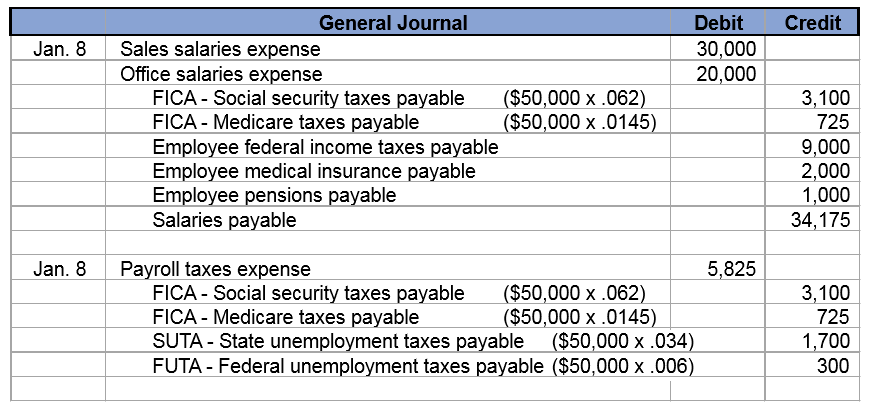 Learning Objective P4: Account for estimated liabilities, including warranties and bonuses.
Estimated Liabilities
Learning Objective P4: Account for estimated liabilities, including warranties and bonuses.
An estimated liability is a known obligation of an uncertain amount, but one that can be reasonably estimated.
[Speaker Notes: An estimated liability is a known obligation that is of an uncertain amount but that can be reasonably estimated. Common examples are employee benefits such as pensions, health care and vacation pay, and warranties offered by a seller. We discuss each of these in this section.]
Health and Pension Benefits
Learning Objective P4: Account for estimated liabilities, including warranties and bonuses.
Employer expenses for pensions or medical, dental, life, and disability insurance
Assume an employer agrees to pay an amount for medical insurance equal to $8,000, and contribute an additional 10% of the employees’ $120,000 gross salary to a retirement program.
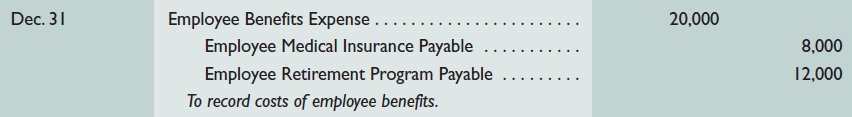 [Speaker Notes: Many companies provide employee benefits beyond salaries and wages. An employer often pays all or part of medical, dental, life, and disability insurance. Many employers also contribute to pension plans, which are agreements by employers to provide benefits (payments) to employees after retirement. Many companies also provide medical care and insurance benefits to their retirees. When payroll taxes and charges for employee benefits are totaled, payroll cost often exceeds employees’ gross earnings by 25% or more.

To illustrate, assume that an employer agrees to (1) pay an amount for medical insurance equal to $8,000 and, (2) contribute an additional 10% of the employees’ $120,000 gross salaries to a retirement program. The entry to record these accrued benefits is shown.]
Vacation Benefits
Learning Objective P4: Account for estimated liabilities, including warranties and bonuses.
Assume an employee earns $20,800 per year and earns two weeks of paid vacation each year.
$20,800 ÷ 50 weeks  =  $ 416
$20,800 ÷ 52 weeks  =  $ 400
Weekly vacation benefit $  16
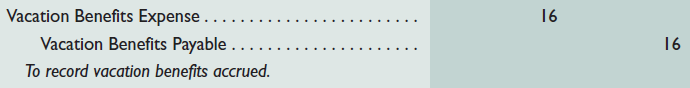 [Speaker Notes: Many employers offer paid vacation benefits, also called paid absences or compensated absences. To illustrate, assume that salaried employees earn two weeks’ vacation per year. This benefit increases employers’ payroll expenses because employees are paid for 52 weeks but work for only 50 weeks. Total annual salary is the same, but the cost per week worked is greater than the amount paid per week. For example, if an employee is paid $20,800 for 52 weeks but works only 50 weeks, the total weekly expense to the employer is $416 ($20,800/50 weeks) instead of the $400 cash paid weekly to the employee ($20,800/52 weeks). The $16 difference between these two amounts is recorded weekly as shown.

Vacation Benefits Expense is an operating expense, and Vacation Benefits Payable is a current liability. When the employee takes a vacation, the employer reduces (debits) the Vacation Benefits Payable and credits Cash (no additional expense is recorded).]
Bonus Plans
Learning Objective P4: Account for estimated liabilities, including warranties and bonuses.
Assume that a bonus of $10,000 will be paid to employees to be shared by all:
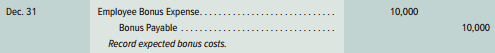 [Speaker Notes: Many companies offer bonuses to employees, and many of the bonuses depend on net income. To illustrate, assume that an employer offers a bonus to its employees equal based on the company’s annual net income (to be equally shared by all). The year-end adjusting entry to record a $10,000 bonus is shown.]
Warranty Liabilities (1 of 2)
Learning Objective P4: Account for estimated liabilities, including warranties and bonuses.
Seller’s obligation to replace or correct a product (or service) that fails to perform as expected within a specified period. 
Seller reports expected warranty expense in the period when revenue from the sale is reported.
Seller reports warranty obligation as a liability.
[Speaker Notes: A warranty is a seller’s obligation to replace or correct a product (or service) that fails to perform as expected within a specified period. Most new cars, for instance, are sold with a warranty covering parts for a specified period of time. Ford Motor Company reported almost $11 billion in “dealer and dealers’ customer allowances and claims” in its annual report. The seller reports the expected warranty expense in the period when revenue from the sale of the product or service is reported. The seller reports this warranty obligation as a liability, although the existence, amount, payee, and date of future sacrifices are uncertain. This is because such warranty costs are probable and the amount can be estimated using, for instance, past experience with warranties.]
Warranty Liabilities (2 of 2)
Learning Objective P4: Account for estimated liabilities, including warranties and bonuses.
On Dec. 1, 2017, a dealer sells a car for $16,000 with a maximum one-year or 12,000 mile warranty covering parts. Past experience indicates warranty expenses average 4%  of a car’s selling price.
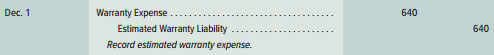 On Jan. 9, 2018, the customer returns the car for repairs.  The dealer replaces parts costing $200.
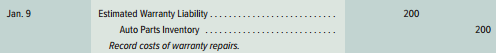 [Speaker Notes: To illustrate, a dealer sells a used car for $16,000 on December 1, 2017, with a maximum one-year or 12,000-mile warranty covering parts. This dealer’s experience shows that warranty expense averages about 4% of a car’s selling price, or $640 in this case ($16,000 x 4%). The dealer records the estimated expense and liability related to this sale with the first entry shown.

This entry alternatively could be made as part of end-of-period adjustments. Either way, the estimated warranty expense is reported on the 2017 income statement and the warranty liability on the 2017 balance sheet. To further extend this example, suppose the customer returns the car for warranty repairs on January 9, 2018. The dealer performs this work by replacing parts costing $200. The entry to record partial settlement of the estimated warranty liability is shown in the second entry.

This entry reduces the balance of the estimated warranty liability. Warranty expense was previously recorded in 2015, the year the car was sold with the warranty. Finally, what happens if total warranty expenses are more or less than the estimated 4%, or $640? The answer is that management should monitor actual warranty expenses to see whether the 4% rate is accurate. If experience reveals a large difference from the estimate, the rate for current and future sales should be changed. Differences are expected, but they should be small.

Review what you have learned in the following NEED-TO-KNOW Slides.]
NEED-TO-KNOW 9-3 Part 1 (1 of 2)
Learning Objective C3: Explain how to account for contingent liabilities.
Learning Objective P4: Account for estimated liabilities, including warranties and bonuses.
A company’s salaried employees earn two weeks vacation per year. It pays  $208,000 in total employee salaries for 52 weeks but its employees work only 50 weeks. This means its total weekly expense is $4,160 ($208,000 / 50 weeks) instead of the $4,000 cash paid weekly to the employees ($208,000 / 52 weeks). Record the company’s regular weekly vacation benefits expense.
[Speaker Notes: A company’s salaried employees earn two weeks’ vacation per year. It pays $208,000 in total employee salaries for 52 weeks but its employees work only 50 weeks. This means its total weekly expense is $4,160 ($208,000 / 50 weeks) instead of the $4,000 cash paid weekly to the employees ($208,000 / 52 weeks). Record the company’s regular weekly vacation benefits expense. Each week, the company will debit Vacation benefits expense and credit Vacation benefits payable for the difference between the $4,160 and the $4,000 paid, $160. This is an example of the expense recognition principle; the expense is recognized in the same period as the revenue it helped generate. Every week that the employees worked, they also earned $160 of vacation. The total cost of the employees is $4,160 per week.]
NEED-TO-KNOW 9-3 Part 1 (2 of 2)
Learning Objective C3: Explain how to account for contingent liabilities.
Learning Objective P4: Account for estimated liabilities, including warranties and bonuses.
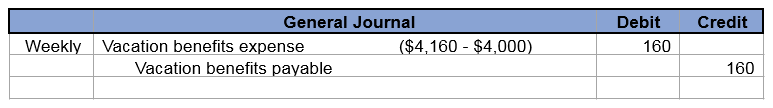 Expense recognition principle 
Expense is recognized in the same period as the revenue it helped generate.
NEED-TO-KNOW 9-3 Part 2 (1 of 2)
Learning Objective C3: Explain how to account for contingent liabilities.
Learning Objective P4: Account for estimated liabilities, including warranties and bonuses.
For the current year ended December 31, a company has implemented an employee bonus program based its net income, which employees will share equally. Its bonus expense is $40,000. 
Prepare the journal entry at December 31 of the current year to record the bonus due.
Prepare the journal entry at January 20 of the following year to record the payment of that bonus to employees.
NEED-TO-KNOW 9-3 Part 2 (2 of 2)
Learning Objective C3: Explain how to account for contingent liabilities.
Learning Objective P4: Account for estimated liabilities, including warranties and bonuses.
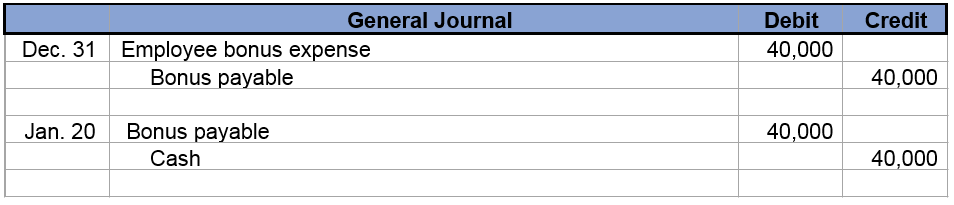 Expense recognition principle 
Expense is recognized in the same period as the revenue it helped generate.
[Speaker Notes: For the current year ended December 31, a company has implemented an employee bonus program equal to 5% of its net income, which employees will share equally. Its net income (pre-bonus) is expected to be $840,000, and bonus expense is deducted in computing net income. (a) Prepare the journal entry at December 31 payable to the employees at year-end  and (b) Prepare the journal entry at January 20 of the following year to record payment of that bonus to employees. 

The journal entry on December 31, is a debit to Employee bonus expense, $40,000, and a credit to Bonus payable. On January 20, the bonus is paid. Debit Bonus payable, $40,000, and credit Cash. This is another example of the expense recognition principle; the expense is recorded in the year it was earned, even though the payment is not made until the following year.]
NEED-TO-KNOW 9-3 Part 3 (1 of 2)
Learning Objective C3: Explain how to account for contingent liabilities.
Learning Objective P4: Account for estimated liabilities, including warranties and bonuses.
On June 11 of the current year, a retailer sells a trimmer for $400 with a one-year warranty that covers parts. Warranty expense is estimated at 5% of sales. On March 24 of the next year, the trimmer is brought in for repairs covered under the warranty requiring $15 in materials taken from the Repair Parts Inventory. Prepare the (a) June 11 entry to record the trimmer sale, and (b) March 24 entry to record warranty repairs.
NEED-TO-KNOW 9-3 Part 3 (2 of 2)
Learning Objective C3: Explain how to account for contingent liabilities.
Learning Objective P4: Account for estimated liabilities, including warranties and bonuses.
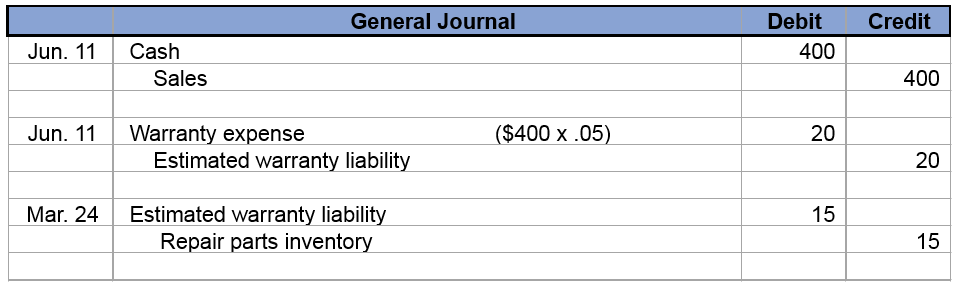 Expense recognition principle 
Expense is recognized in the same period as the revenue it helped generate.
Learning Objective C3: Explain how to account for contingent liabilities.
Accounting for Contingent Liabilities
Learning Objective C3: Explain how to account for contingent liabilities.
Exhibit 9.5
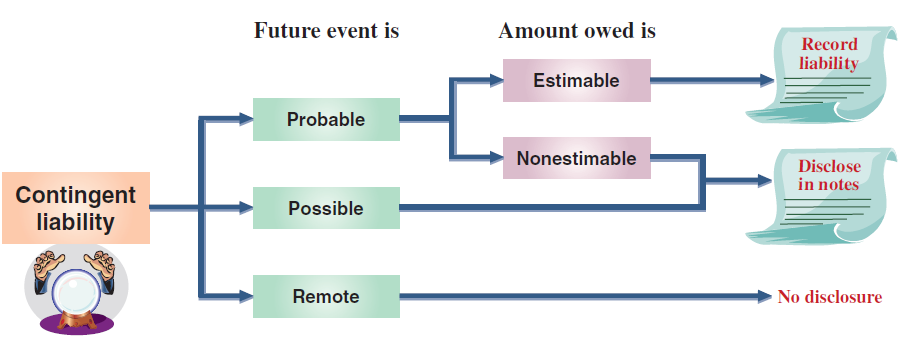 [Speaker Notes: A contingent liability is a potential obligation that depends on a future event arising from a past transaction or event. An example is a pending lawsuit. Here, a past transaction or event leads to a lawsuit whose result depends on the outcome of the suit. Future payment of a contingent liability depends on whether an uncertain future event occurs.
 
Accounting for contingent liabilities depends on the likelihood that a future event will occur and the ability to estimate the future amount owed if this event occurs. Three different possibilities are identified in the following chart: record liability, disclose in notes, or no disclosure.
The conditions that determine each of these three possibilities follow:
The future event is probable (likely) and the amount owed can be reasonably estimated. We then record this amount as a liability. Examples are the estimated liabilities described earlier such as warranties, vacation pay, and income taxes.
The future event is reasonably possible (could occur). We disclose information about this type of contingent liability in notes to the financial statements.
The future event is remote (unlikely). We do not record or disclose information on remote contingent liabilities.]
Reasonably Possible Contingent Liabilities
Learning Objective C3: Explain how to account for contingent liabilities.
Potential Legal Claims – A potential claim is recorded if the amount can be reasonably estimated and payment for damages is probable.
Debt Guarantees – The guarantor usually discloses the guarantee in its financial statement notes. If it is probable that the debtor will default, the guarantor should record and report the guarantee as a liability.
[Speaker Notes: If the future event is reasonably possible (could occur). We disclose information about this type of contingent liability in notes to the financial statements.

Two common examples are potential legal claims resulting from lawsuits made against the company and debt guarantees. When a company guarantees the debt of an affiliated company, it may eventually have to pay the obligation. If the original debtor fails to pay, the obligation becomes the responsibility of the guarantor.

Review what you have learned in the following NEED-TO-KNOW Slides.]
NEED-TO-KNOW 9-4 (1 of 3)
Learning Objective C3: Explain how to account for contingent liabilities.
Learning Objective P4: Account for estimated liabilities, including warranties and bonuses.
The following legal claims exist for a company. Identify the accounting treatment for each claim as either (i) a liability that is recorded or (ii) an item described in notes to its financial statements. If an item is to be recorded, prepare the entry.
[Speaker Notes: The following legal claims exist for a company. Identify the accounting treatment for each claim as either (i) a liability that is recorded or (ii) an item described in notes to its financial statements. If an item is to be recorded, prepare the entry. For a contingent liability to be recorded, the loss must be both probable and reasonably estimable. 
(a) The company (defendant) estimates that a pending lawsuit could result in damages of $500,000; it is reasonably possible that the plaintiff will win the case. This item should be described in the notes to its financial statements, because although it is reasonably estimated, it's not a probable loss. 
(b) The company faces a probable loss on a pending lawsuit; the amount is not reasonably estimable. This item must also be described in the notes to its financial statements. Although the loss is probable, it cannot be reasonably estimated.
(c) The company estimates environmental damages in a pending case at $900,000 with a high probability of losing the case. This loss is both probable and reasonably estimable. The journal entry is a debit to Environmental contingent expense, $900,000, and a credit to Environmental contingent liability.]
NEED-TO-KNOW 9-4 (2 of 3)
Learning Objective C3: Explain how to account for contingent liabilities.
Learning Objective P4: Account for estimated liabilities, including warranties and bonuses.
The company (defendant) estimates that a pending lawsuit could result in damages of $500,000; it is reasonably possible that the plaintiff will win the case.
(ii) Is reasonably estimated but not a  probable loss.
The company faces a probable loss on a pending lawsuit; the amount is not reasonably estimable.
(ii) Probable loss but cannot be reasonably estimated.
NEED-TO-KNOW 9-4 (3 of 3)
Learning Objective C3: Explain how to account for contingent liabilities.
Learning Objective P4: Account for estimated liabilities, including warranties and bonuses.
The company estimates environmental damages in a pending case at $900,000 with a high probability of losing the case.
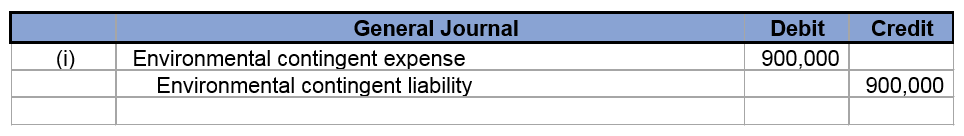 For contingent liability to be recorded, the loss must be both probable and reasonably estimable.
Learning Objective A1: Compute the times interest earned ratio and use it to analyze liabilities.
Times Interest Earned (1 of 3)
Learning Objective A1: Compute the times interest earned ratio and use it to analyze liabilities.
If income before interest and taxes varies greatly from year to year, fixed interest charges can increase the risk that an owner will not earn a positive return and be unable to pay interest charges.
[Speaker Notes: A company incurs interest expense on many of its current and long-term liabilities. Examples extend from its short-term notes and the current portion of long-term liabilities to its long-term notes and bonds. Interest expense is often viewed as a fixed expense because the amount of these liabilities is likely to remain in one form or another for a substantial period of time. This means that the amount of interest is unlikely to vary due to changes in sales or other operating activities. While fixed expenses can be advantageous when a company is growing, they create risk. This risk stems from the possibility that a company might be unable to pay fixed expenses if sales decline. 

Companies that loan money to a business want to be assured that the principal and interest will be paid when due. One measure that helps creditors assess the risk of a loan is the Times Interest Earned ratio. We calculate the ratio by dividing income before interest and income taxes by interest expense. Income before interest and income taxes is sometimes referred to as operating income.Experience shows that when times interest earned falls below 1.5 to 2.0 and remains at that level or lower for several periods, the default rate on liabilities increases sharply. This reflects increased risk for companies and their creditors. We also must interpret the times interest earned ratio in light of information about the variability of a company’s income before interest. If income is stable from year to year or if it is growing, the company can afford to take on added risk by borrowing. If its income greatly varies from year to year, fixed interest expense can increase the risk that it will not earn enough income to pay interest.]
Times Interest Earned (2 of 3)
Learning Objective A1: Compute the times interest earned ratio and use it to analyze liabilities.
Exhibit 9.6
[Speaker Notes: Consider Diego Co.’s results for 2017 and two possible outcomes for year 2018 in Exhibit 11.6. 

Expenses excluding interest are at, and expected to remain at, 75% of sales. Expenses such as these that change with sales volume are called variable expenses. However, interest expense is at, and expected to remain at, $60 million per year due to its fixed nature.

The middle numerical column of Exhibit 11.6 shows that Diego’s income increases by 83% to $165 million if sales increase by 50% to $900 million. In contrast, the far right column shows that income decreases by 83% if sales decline by 50%. These results reveal that the amount of fixed interest expense affects a company’s risk of its ability to pay interest, which is numerically reflected in the times interest earned ratio in Exhibit 11.7.]
Times Interest Earned (3 of 3)
Learning Objective A1: Compute the times interest earned ratio and use it to analyze liabilities.
Exhibit 9.7
Learning Objective P5: Appendix 9A Identify and describe the details of payroll reports, records, and procedures.
Appendix 9A: Payroll Reports, Records, and Procedures (1 of 2)
Learning Objective P5: Identify and describe the details of payroll reports, records, and procedures.
Payroll Reports
IRS Form 941
IRS Form 940
W-2
Payroll Records
Payroll Register
Payroll Checks
Employee Earnings Report
Appendix 9A: Payroll Reports, Records, and Procedures (2 of 2)
Learning Objective P5: Identify and describe the details of payroll reports, records, and procedures.
Payroll Procedures
Withholding Tables
W-4
[Speaker Notes: Understanding payroll procedures and keeping adequate payroll reports and records are essential to a company’s success. This appendix focuses on payroll accounting and its reports, records, and procedures.
Payroll Reports Most employees and employers are required to pay local, state, and federal payroll taxes. Payroll expenses involve liabilities to individual employees, to federal and state governments, and to other organizations such as insurance companies. Beyond paying these liabilities, employers are required to prepare and submit reports explaining how they computed these payments.
 
Reporting FICA Taxes and Income Taxes The Federal Insurance Contributions Act (FICA) requires each employer to file an Internal Revenue Service (IRS) Form 941, the Employer’s Quarterly Federal Tax Return, within one month after the end of each calendar quarter. Accounting information and software are helpful in tracking payroll transactions and reporting the accumulated information on Form 941. Specifically, the employer reports total wages subject to income tax withholding on line 2 of Form 941. 

Federal depository banks are authorized to accept deposits of amounts payable to the federal government. Deposit requirements depend on the amount of tax owed. For example, when the sum of FICA taxes plus the employee income taxes is less than $2,500 for a quarter, the taxes can be paid when Form 941 is filed. Companies with large payrolls are often required to pay monthly or even semiweekly.
 
Reporting FUTA Taxes and SUTA Taxes An employer’s federal unemployment taxes (FUTA) are reported on an annual basis by filing an Annual Federal Unemployment Tax Return, IRS Form 940. It must be mailed on or before January 31 following the end of each tax year. Ten more days are allowed if all required tax deposits are filed on a timely basis and the full amount of tax is paid on or before January 31. FUTA payments are made quarterly to a federal depository bank if the total amount due exceeds $500. 

If $500 or less is due, the taxes are remitted annually. Requirements for paying and reporting state unemployment taxes (SUTA) vary depending on the laws of each state. Most states require quarterly payments and reports.
 
Reporting Wages and Salaries  Employers are required to give each employee an annual report of his or her wages subject to FICA and federal income taxes along with the amounts of these taxes withheld. This report is called a Wage and Tax Statement, or Form W-2. It must be given to employees before January 31 following the year covered by the report. 

Payroll Records  Employers must keep payroll records in addition to reporting and paying taxes. These records usually include a payroll register and an individual earnings report for each employee.
Computing Federal Income Taxes To compute the amount of taxes withheld from each employee’s wages, we need to determine both the employee’s wages earned and the employee’s number of withholding allowances. Each employee records the number of withholding allowances claimed on a withholding allowance certificate, Form W-4, filed with the employer. When the number of withholding allowances increases, the amount of income taxes withheld decreases.

Employers often use a wage bracket withholding table to compute the federal income taxes withheld from each employee’s gross pay.]
Appendix 9B: Corporate Income Taxes
Corporations must pay taxes on income. 
Deferred Income Tax Liabilities
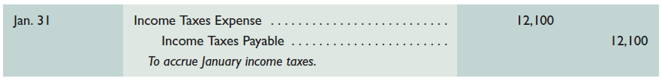 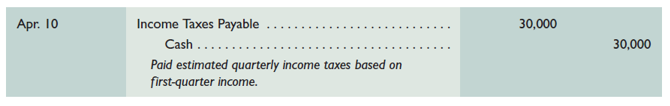 [Speaker Notes: Income Tax Liabilities Corporations are subject to income taxes and must estimate their income tax liability when preparing financial statements. Since income tax expense is created by earning income, a liability is incurred when income is earned. This tax must be paid quarterly under federal regulations. To illustrate, consider a corporation that prepares monthly financial statements. Based on its income in January 2017, this corporation estimates that it owes income taxes of $12,100. The first adjusting entry records this estimate.

The tax liability is recorded each month until the first quarterly payment is made. If the company’s estimated taxes for this first quarter total $30,000, the entry to record its payment is shown second.

This process of accruing and then paying estimated income taxes continues through the year. When annual financial statements are prepared at year-end, the corporation knows its actual total income and the actual amount of income taxes it must pay. This information allows it to properly record income taxes expense for the fourth quarter so that the total of the four quarters’ expense amounts equals the actual taxes paid to the government.]
End of Presentation